ИНИЦИАТИВНЫЙ ПРОЕКТ 
«Благоустройство территории по адресу: 
Краснодарский край, муниципальное образование городской округ город-курорт Сочи, 
ул. Волоколамская, с обустройством детской площадки»
Фотофиксация существующего положения
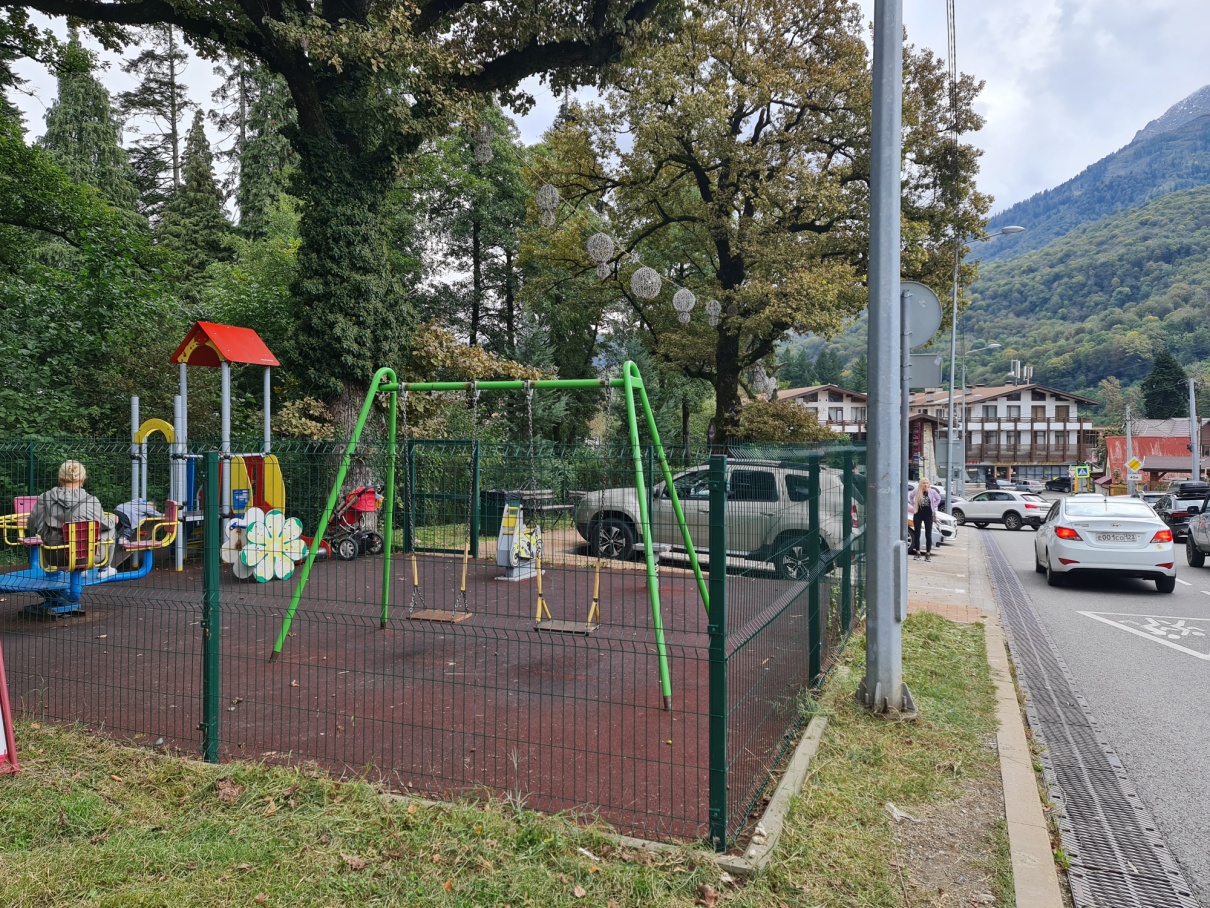 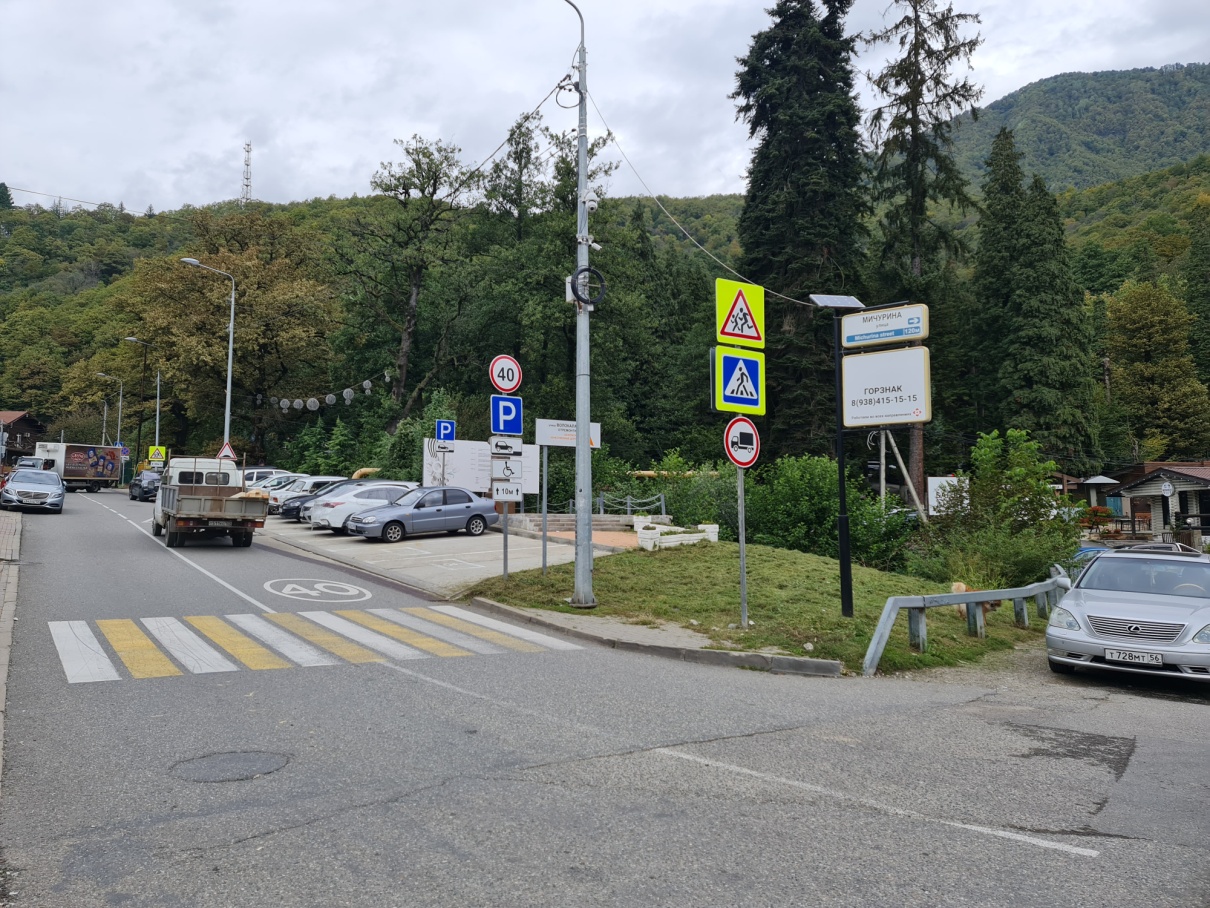 Генеральный план
Перечень работ
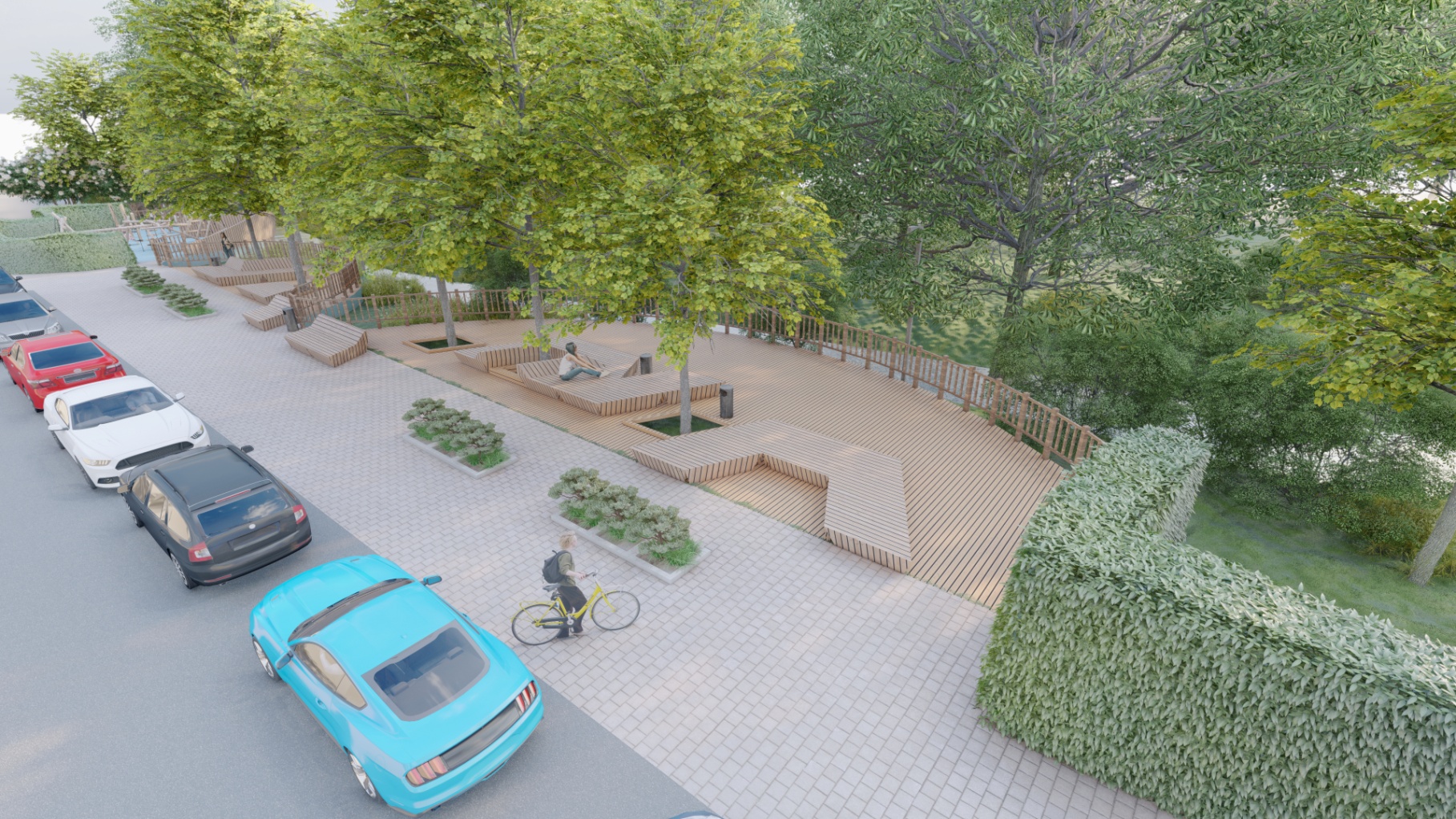 расширение территории с использованием навесных конструкций
установка парковых лавочки, урны
создание мемориальной стены с нанесением информации об участии А.А.Гречко в битве за Кавказ
модернизация детской площадки и увеличение территории для детского досуга
укрепление откоса береговой линии ручья
обустройство уличного освещения благоустраиваемой территории
обустройство пешеходного тротуара с ул. Волокаламской на ул. Защитников Кавказа
создание ландшафтного озеленения благоустраиваемой территории
сохранение парковочных мест на 11 автомобилей
декорирование выступающей части газовой трубы
Ожидаемые результаты
благоприятные условия для отдыха представителей разных поколений
благоустройство территориипозволит сделать ПГТ Красная Поляна наиболее привлекательным для проживания и отдыха
проведение берегоукрепительных работ и пешеходный тротуар обеспечит безопасность и комфорт жителей 
вовлечение граждан в практики инициативного бюджетирования
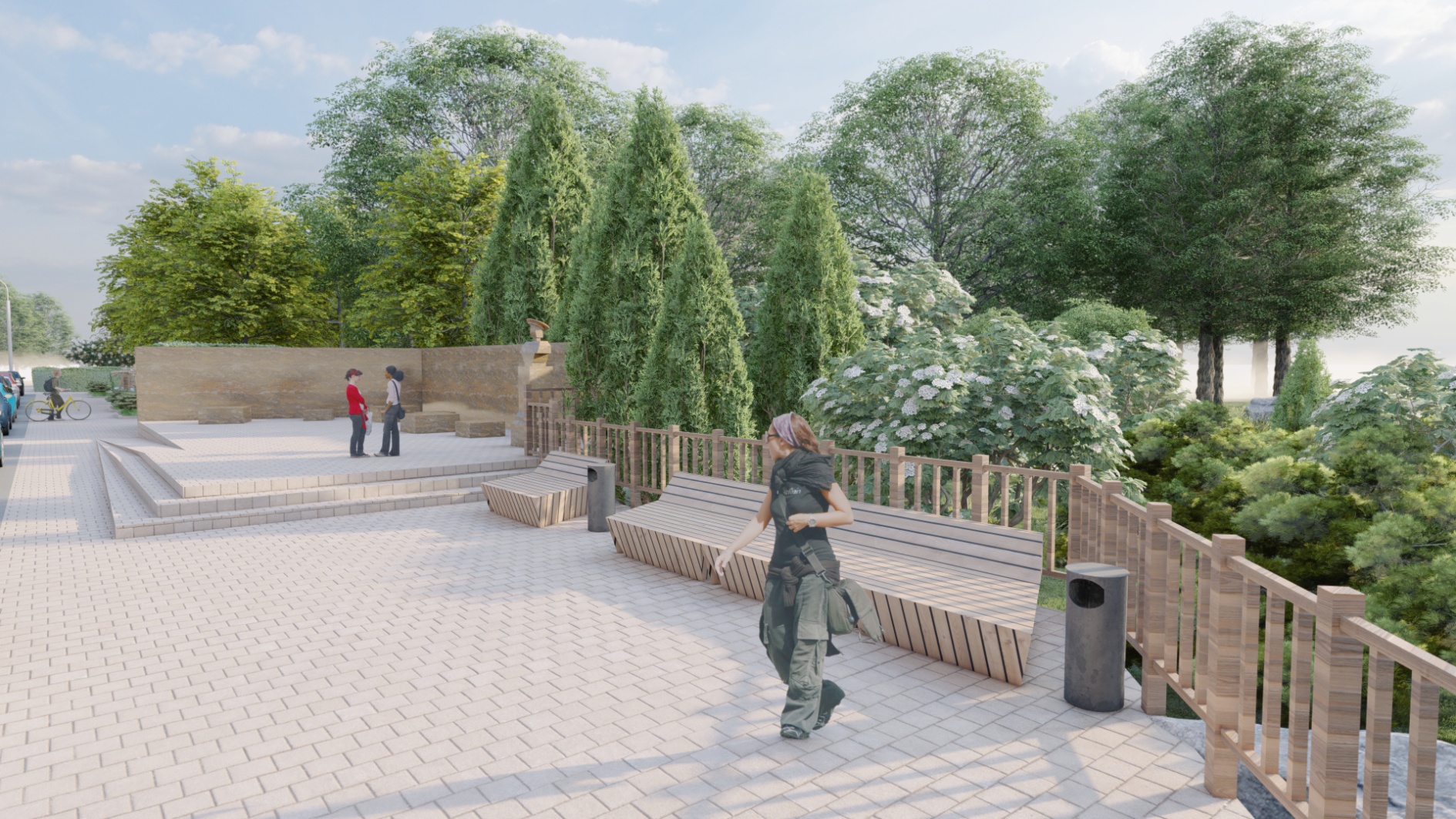 Эскизный проект
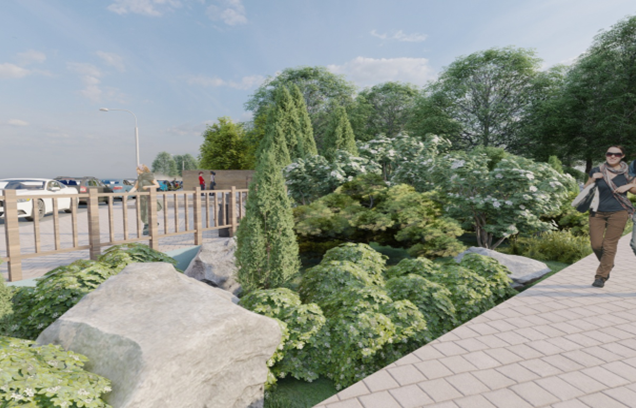 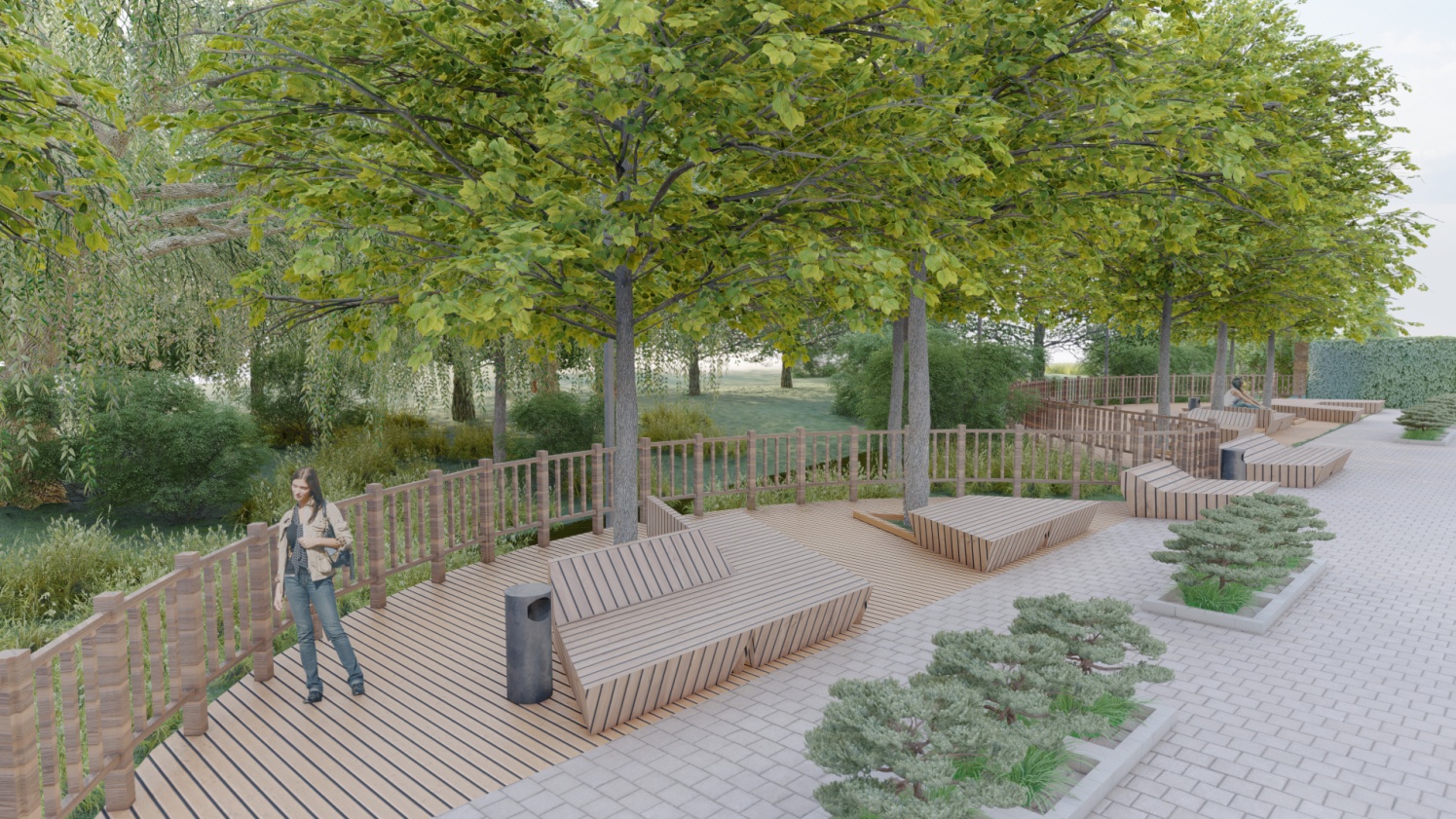 Зона отдыха взрослого населения
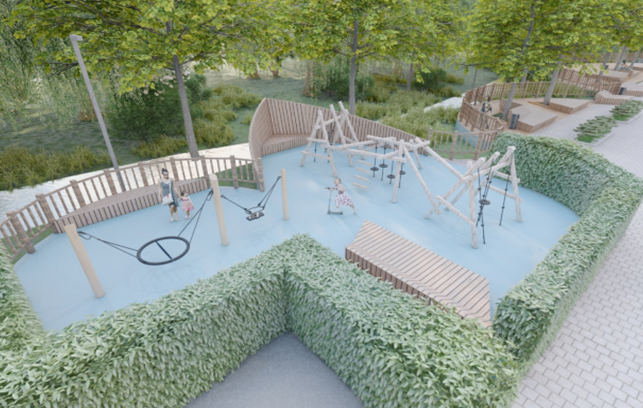 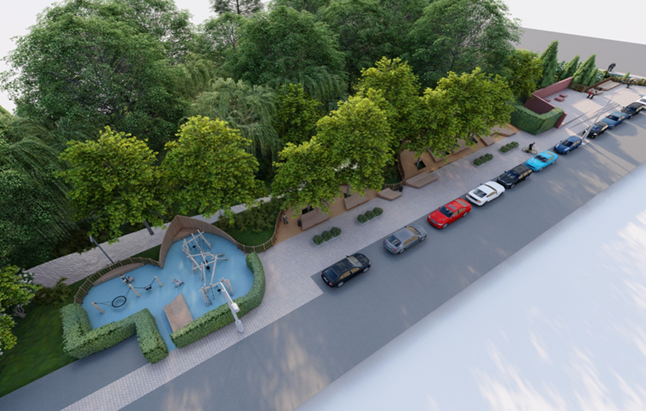 Детская зона
Предварительный расчет необходимых расходов
Планируемые сроки реализации:3-4 квартал 2022 года
Сведения о планируемом финансовом, имущественном и трудовом участии заинтересованных лиц в реализации инициативного проекта
Описание планируемого нефинансового вклада: проведение субботника
Описание планируемых денежных источников финансирования работ от граждан: инициативные платежи в размере не менее 5% от необходимой суммы согласно расчетов: не менее 1 650 тыс. руб.
Объем средств местного бюджета: 16 500 тыс. руб.